Reforma systemu planowania przestrzennego i nowe narzędzia służące wprowadzaniu idei miast kompaktowych
Robert Buciak
Ministerstwo Rozwoju i Technologii
Departament Planowania Przestrzennego
Reforma systemu planowania i zagospodarowania przestrzennego w Polsce
1. Integracja systemów planowania
3
Uzasadnienie integracji systemów planowania
4
Efekt integracji systemów planowania
Reforma systemu planowania i zagospodarowania przestrzennego w Polsce
2. Strategia rozwoju gminy
6
Strategia rozwoju gminy
art. 10e ust. 1 ustawy o samorządzie gminnym:





obowiązek wejdzie w życie 1 stycznia 2026 r. 
ust. 1a. Gmina może nie opracowywać strategii rozwoju gminy, jeżeli obszar gminy jest objęty strategią rozwoju ponadlokalnego.
ust. 2. Strategia rozwoju gminy jest spójna ze strategią rozwoju województwa oraz strategią rozwoju ponadlokalnego, obejmującą tę gminę.
7
Strategia rozwoju gminy - forma
Art. 10e ust. 4 ustawy o samorządzie gminnym:
Strategie rozwoju gminy sporządza się w formie tekstowej oraz graficznej zawierającej zobrazowanie treści, w szczególności:
model struktury funkcjonalno-przestrzennej gminy
ustalenia i rekomendacje w zakresie kształtowania i prowadzenia polityki przestrzennej w gminie 
obszary strategicznej interwencji określone w strategii rozwoju województwa
obszary strategicznej interwencji kluczowe dla gminy
8
Strategia rozwoju gminy - treść
Art. 10e ust. 3 pkt 1-4 ustawy o samorządzie gminnym:
cele strategiczne rozwoju w wymiarze społecznym, gospodarczym i przestrzennym;
kierunki działań podejmowanych dla osiągnięcia celów strategicznych;
oczekiwane rezultaty planowanych działań, w tym w wymiarze przestrzennym, oraz wskaźniki ich osiągnięcia;
model struktury funkcjonalno-przestrzennej gminy, rozumiany jako docelowy układ elementów składowych przestrzeni
9
Model struktury funkcjonalno-przestrzennej
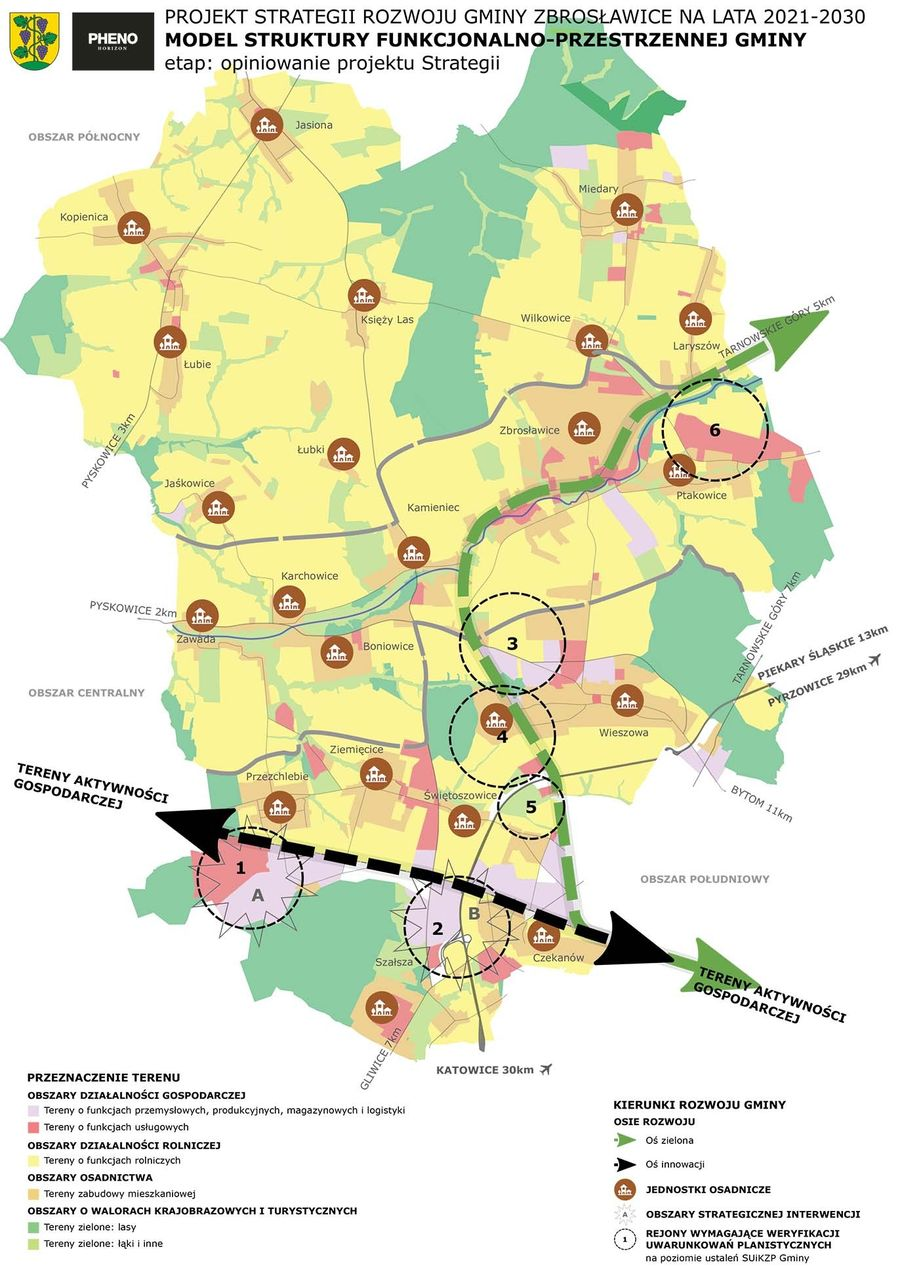 docelowy układ elementów składowych przestrzeni, w tym:
struktura sieci osadniczej wraz z rolą i hierarchią jednostek osadniczych
system powiązań przyrodniczych
główne elementy infrastruktury technicznej i społecznej
Źródło: Urząd Gminy Zbrosławice
9
10
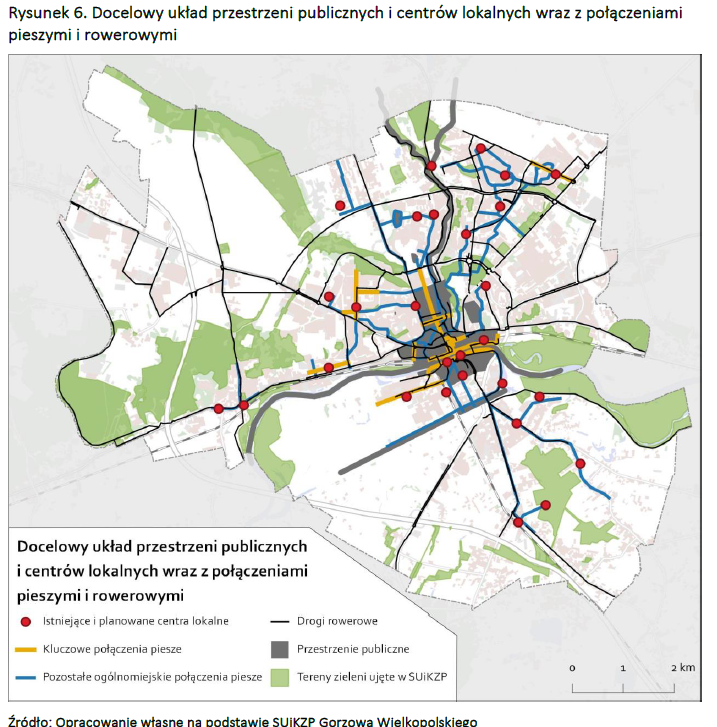 Model struktury funkcjonalno-przestrzennej
docelowy układ elementów składowych przestrzeni, w tym:
główne korytarze i elementy sieci transportowych, w tym pieszych i rowerowych
Źródło: SUIKZP Gorzowa Wielkopolskiego
10
11
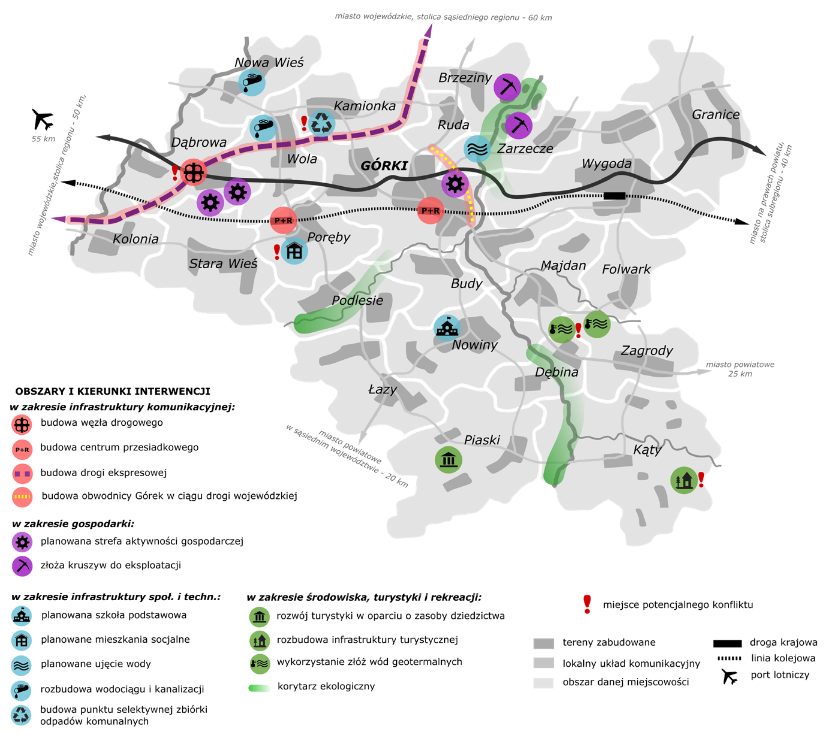 Model struktury funkcjonalno-przestrzennej
MFiPR przygotowało podręcznik„Strategia rozwoju gminy krok po kroku” dostępny pod adresem:
https://www.gov.pl/web/fundusze-regiony/strategia-rozwoju-gminy
Źródło: Strategia rozwoju gminy krok po kroku
11
12
Strategia rozwoju gminy - treść
art. 10e ust. 3 pkt 5 usg: ustalenia i rekomendacje w zakresie kształtowania i prowadzenia polityki przestrzennej w gminie – polityka przestrzenna, która dotychczas była przedmiotem studium:
zasad ochrony środowiska i jego zasobów, w tym ochrony powietrza, przyrody i krajobrazu
zasad ochrony dziedzictwa kulturowego i zabytków oraz dóbr kultury współczesnej
kierunków zmian w strukturze zagospodarowania terenów, w tym określenia szczególnych potrzeb w zakresie nowej zabudowy mieszkaniowej
zasad lokalizacji obiektów handlu wielkopowierzchniowego
zasad lokalizacji kluczowych inwestycji celu publicznego
kierunków rozwoju systemów komunikacji, infrastruktury technicznej i społecznej
zasad lokalizacji urządzeń wytwarzających energię o mocy zainstalowanej przekraczającej 500 kW
zasad lokalizacji przedsięwzięć mogących znacząco oddziaływać na środowisko
zasad kształtowania rolniczej i leśnej przestrzeni produkcyjnej
zasad kształtowania zagospodarowania przestrzennego na obszarach zdegradowanych i obszarach rewitalizacji oraz obszarach wymagających przekształceń, rehabilitacji, rekultywacji lub remediacji
13
Strategia rozwoju gminy - treść
art. 10e ust. 3 pkt 6-9 ustawy o samorządzie gminnym:
obszary strategicznej interwencji określone w strategii rozwoju województwa
obszary strategicznej interwencji kluczowe dla gminy, jeżeli takie zidentyfikowano, wraz z zakresem planowanych działań
system realizacji strategii, w tym wytyczne do sporządzania dokumentów wykonawczych
ramy finansowe i źródła finansowania
Reforma systemu planowania i zagospodarowania przestrzennego w Polsce
3. Plan ogólny gminy
Plan ogólny gminy
Akt prawa miejscowego 
Uchwalany obowiązkowo przez gminy – pierwszy do 31 grudnia 2025 r.
Wiążący w odniesieniu do planów miejscowych i decyzji WZiZT.
Nie wpływa bezpośrednio na inne decyzje administracyjne (w tym pozwolenia na budowę) i zgłoszenie budowy (nie stanowi podstawy do sprzeciwu).
Specyficzna forma planu ogólnego.
16
Zawartość planu ogólnego
Obligatoryjne elementy planu ogólnego
Fakultatywne elementy planu ogólnego
17
Strefy planistyczne
strefa wielofunkcyjna z zabudową mieszkaniową wielorodzinną
strefa wielofunkcyjna z zabudową mieszkaniową jednorodzinną
strefa wielofunkcyjna z zabudową zagrodową
strefa usługowa
strefa handlu wielkopowierzchniowego
strefa gospodarcza
strefa produkcji rolniczej
strefa infrastrukturalna
strefa zieleni i rekreacji
strefa cmentarzy
strefa górnictwa
strefa otwarta
strefa komunikacyjna
obejmują tereny zabudowy mieszkaniowej – podlegają bilansowaniu
obowiązkowo określa się dla nich maksymalną nadziemną intensywność zabudowy, maksymalny udział powierzchni zabudowy i maksymalną wysokość zabudowy
obowiązkowo określa się dla nich wskaźnik minimalnej powierzchni biologicznie czynnej, nie mniejszy niż wynika to z rozporządzenia (w obecnej wersji projektu nie mniej niż 30% lub 20% na obszarze zabudowy śródmiejskiej)
18
Gminne standardy dostępności infrastruktury społecznej – art. 13f
określające maksymalną odległość od miejsca zamieszkania (granicy działki) do obiektu infrastruktury społecznej
wyrażające odległość pieszego dojścia w czasie ok. 20 min (miasta) lub 40 min (poza miastami)
wiążące dla planów miejscowych i decyzji o warunkach zabudowy – tak jak cały plan ogólny
19
Gminne standardy dostępności infrastruktury społecznej
20
Procedura sporządzania planu ogólnego
Reforma systemu planowania i zagospodarowania przestrzennego w Polsce
4. Dalsze działania
Drugi etap reformy planowania przestrzennego
Cele:
Reforma planowania na poziomie regionalnym / subregionalnym
Przegląd zakresu planów miejscowych i uchwał reklamowych
Przegląd przepisów dotyczących przestrzeni publicznych
Powiązanie specustaw z systemem planowania przestrzennego
Zmiany w systemie finansowania urbanizacji
Realizacja zadań zapisanych w dokumentach strategicznych, w tym Krajowej Polityce Miejskiej 2030
Dziękuję!
Robert.Buciak@mrit.gov.pl
tel. 22 323-42-08